MY OWN CHANNEL
Made: Gadzhieva Sonya. 9A form
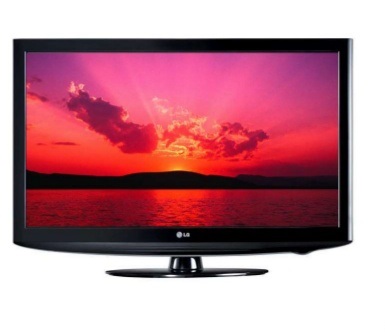 We all sometimes watch TV
It takes an important part in our life
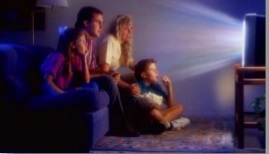 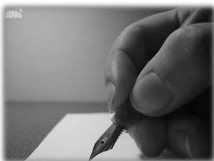 If I could create my own channel, so of course I would be an editor. But only for the first time
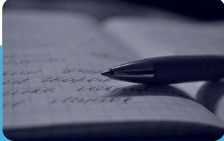 There would be three main directions.
«interesting facts around us»
The first is:
FOR EXEMPLE:
Yogurt got its name from the Turkish word which means long life.
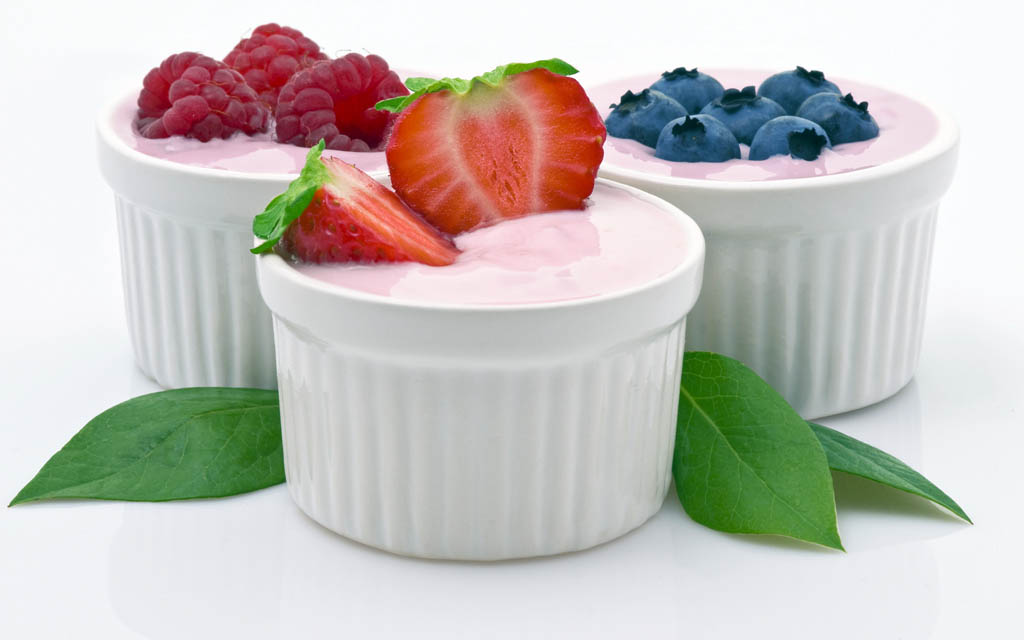 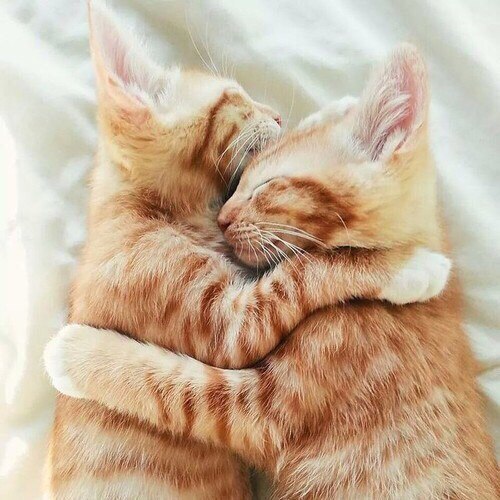 PHILOPHOBIA
Fear of emotional attachment; fear of being in or falling in love
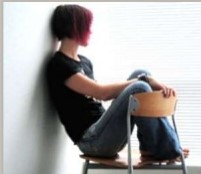 «What are we?»
The second: I would be talk about fears, phsychological complexes, relationships and health
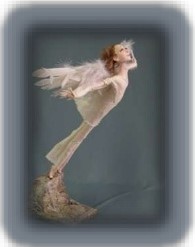 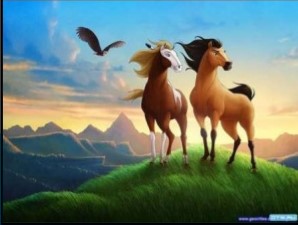 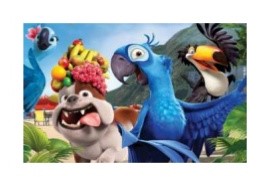 THANK YOU FOR ATTENTION